G-Cloud Saving
Cost
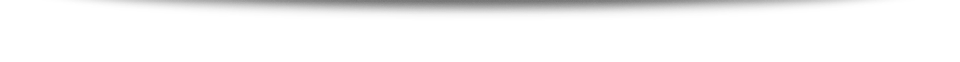 Benefit
Cost of G-cloud implementation
G-cloud is based on open-source technology and lot of custom development was done to achieve the required functionalities. The below is the consolidated cost involved for implementing G-cloud project. G-cloud involves hardware, software, implementation and operation cost. 
Total cost involved for implementing G-cloud:  4.84 Million OMR
Cost Benefits of G-cloud before 2018
Main objective of G-cloud is resource consolidation. Consolidation of servers and other infrastructure saves a great amount of cost for G-cloud customers. 
Previously G cloud was not charging its customers, it saved a major amount of budget for them.
Cost Benefits of G-cloud (Infrastructure)
Around 16 customers had been hosted in G cloud, G-cloud saved around 2.5 Million OMR in the infrastructure side of cost. Below is an extract of few customers details.
Cost Benefits of G-cloud (License)
Due to resource consolidation, license requirement for any customer will also get saved. Oracle DB is one of the major requirement of ministries . By hosting in G-cloud major cost saved in Oracle DB license cost.
Around 1 Million Omani Rial saved in Oracle DB license cost
Cost Benefits of G-cloud (Internet)
By consolidating internet bandwidth to one gateway for all public hosted application access, G-cloud saved lot of cost towards internet bandwidth expenses.
Cost Benefits of G-cloud 2019
Since 2019 G cloud has started to charge partially G cloud customers and the following is showing the savings for the governments. 
The table is presenting Actual consumption on premises vs Actual consumption in G cloud
Overall Government Saving
G-cloud by consolidating infrastructure, licenses and internet bandwidth saved around 2-3 Million OMR to govt. Of Oman. Apart from these saving, operational cost is reduced by centralized management.
Overall cost benefit of G-cloud
The following is showing the minimum cost of hosting in G-cloud. This cost is not considering the operation cost, NDC Cost, ISD cost and NOC services cost.
Expected ROI for 2021
The following Table is showing the Expected ROI for 2021 for both Capex and Opex G cloud customers:
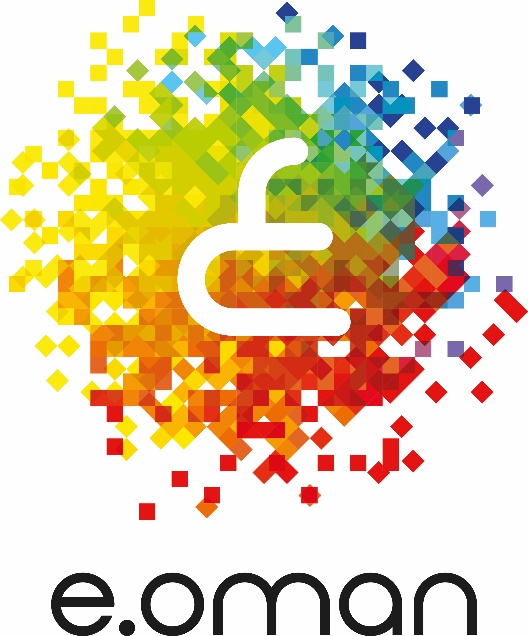 Thank You